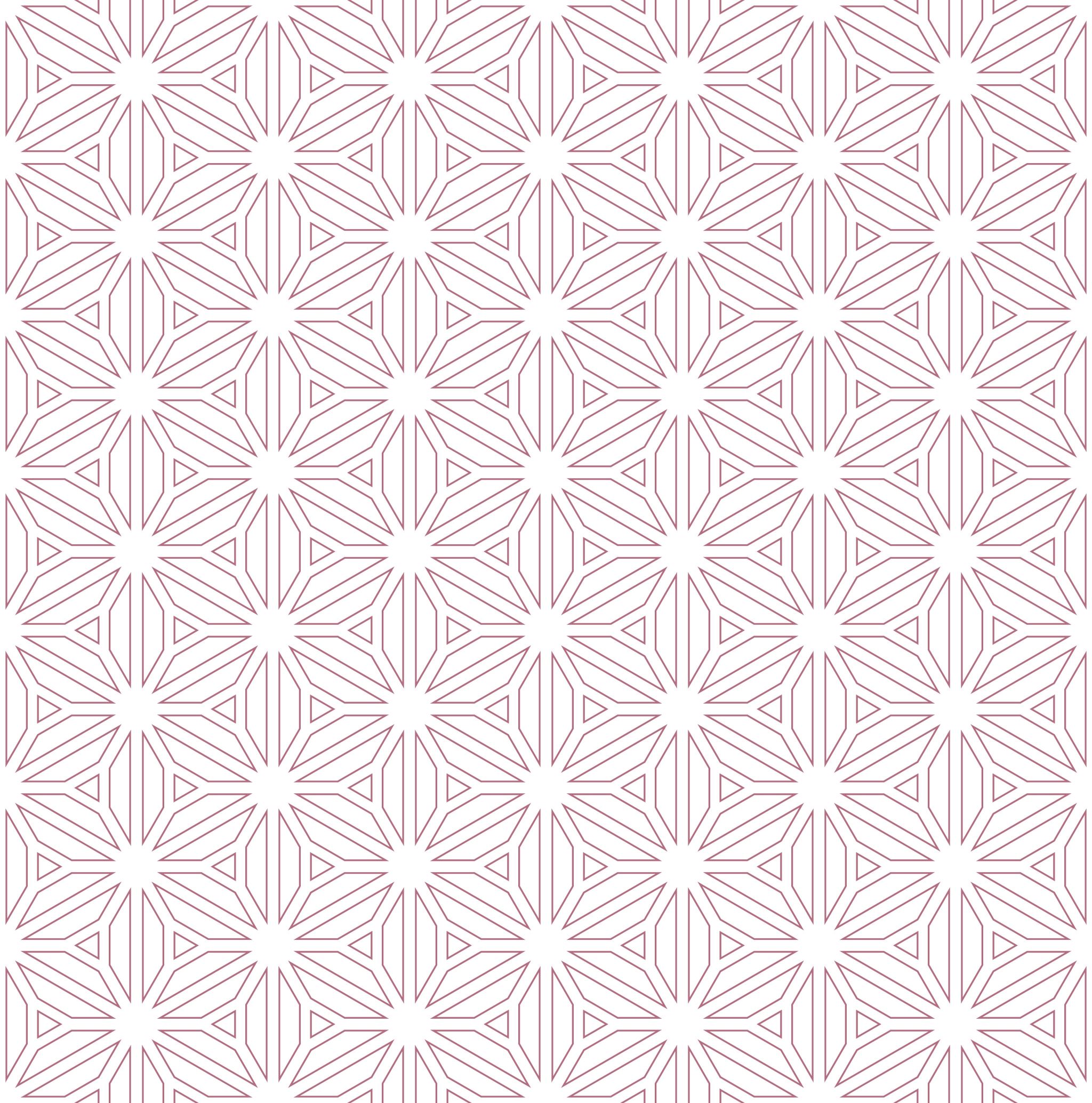 Tudományos Diákkör
Gyógyszerészi Kémiai Intézet
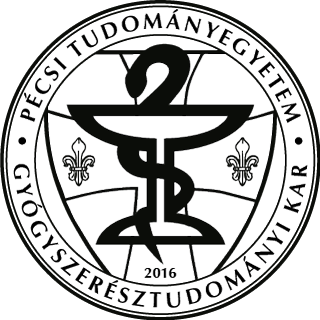 Kurkumin analógok vizsgálata
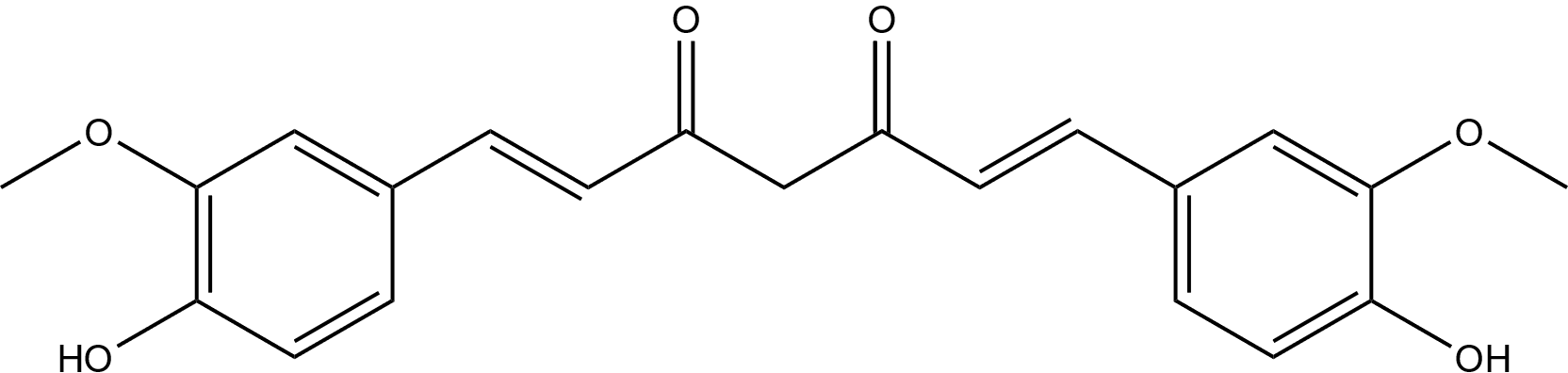 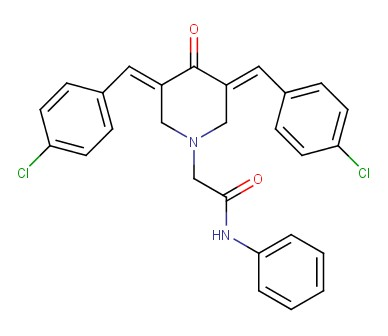 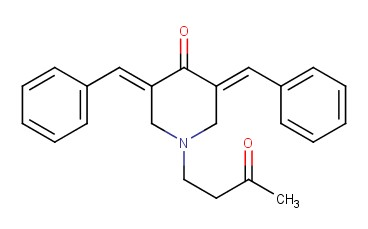 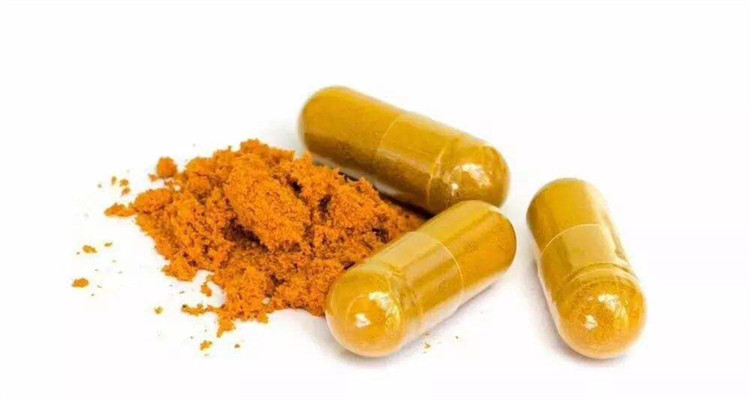 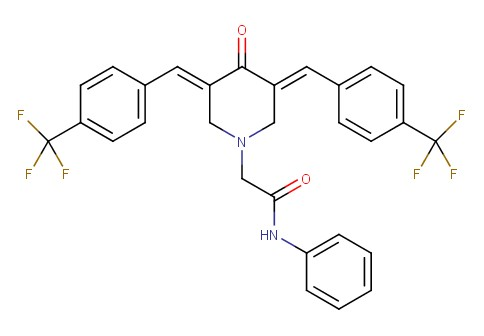 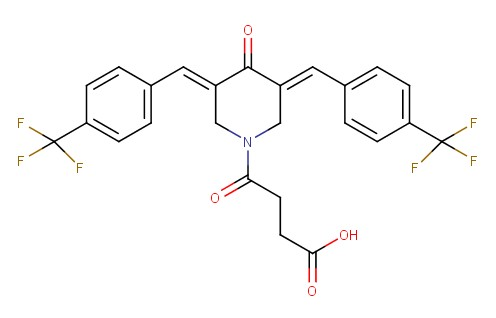 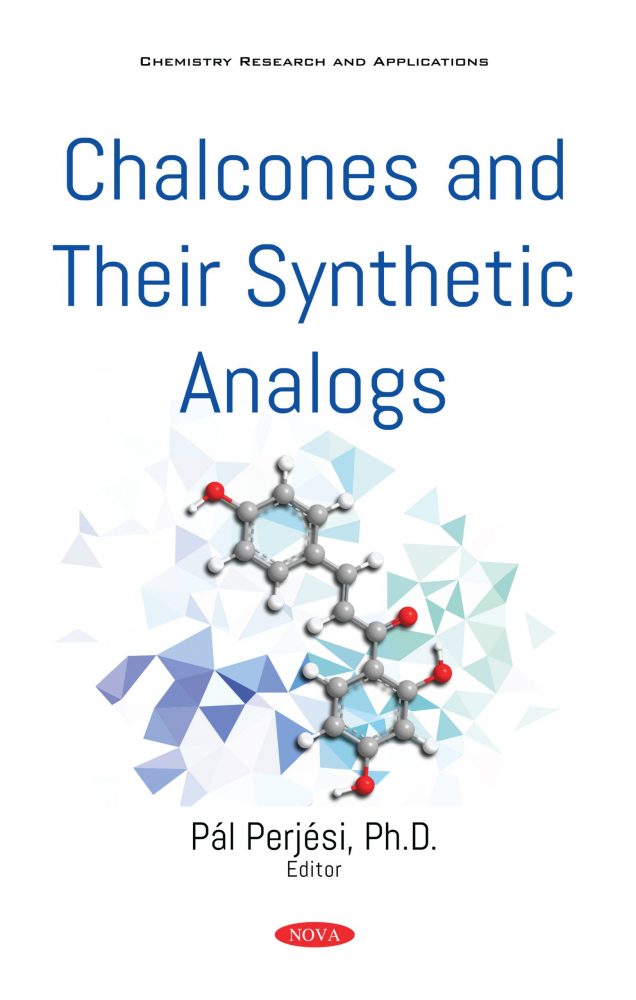 Kalkonok és metabolitjaik vizsgálata
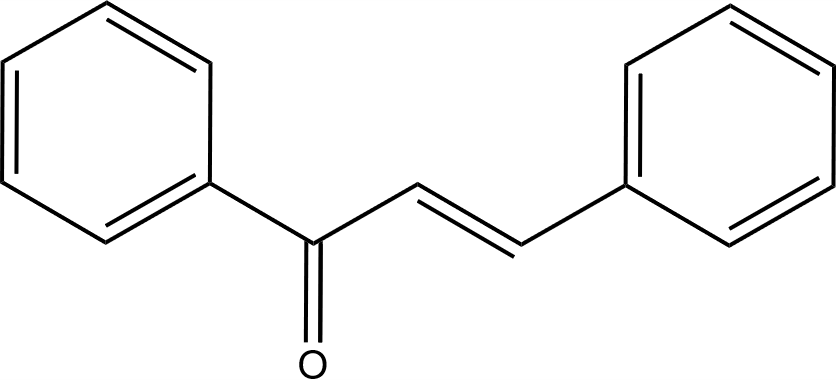 Konjugáció glutationnal
Konjugáció glükuronsavval
Szerkezet-hatás vizsgálatok
Sztereokémiai vizsgálatok
UV, HPLC, MS
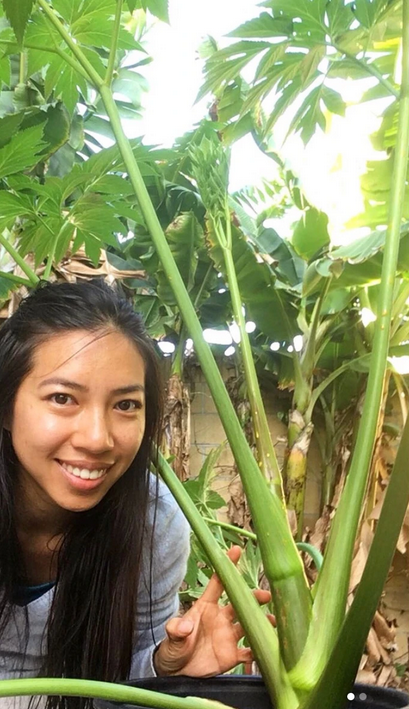 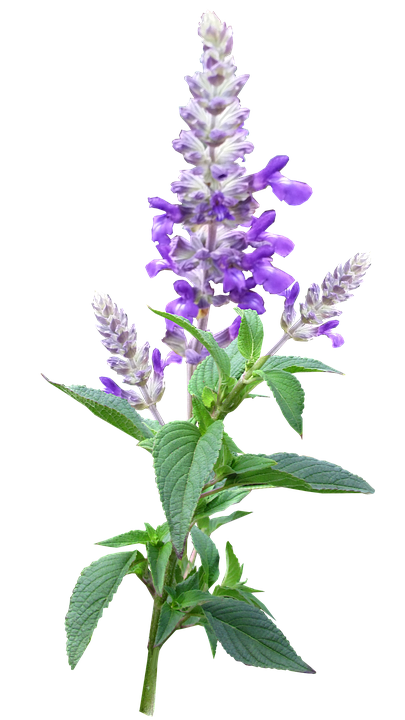 Fizikai-kémiai paraméterek
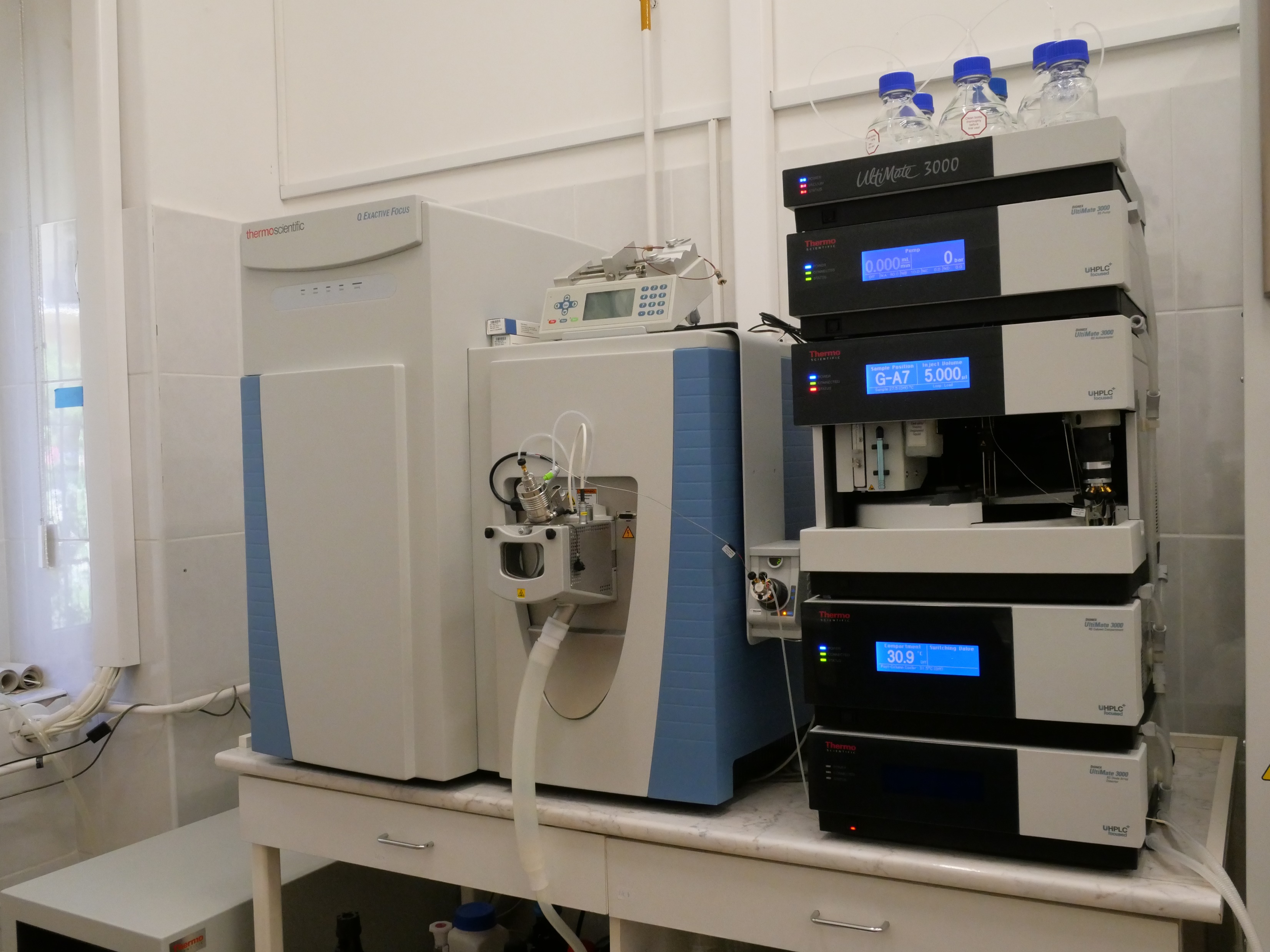 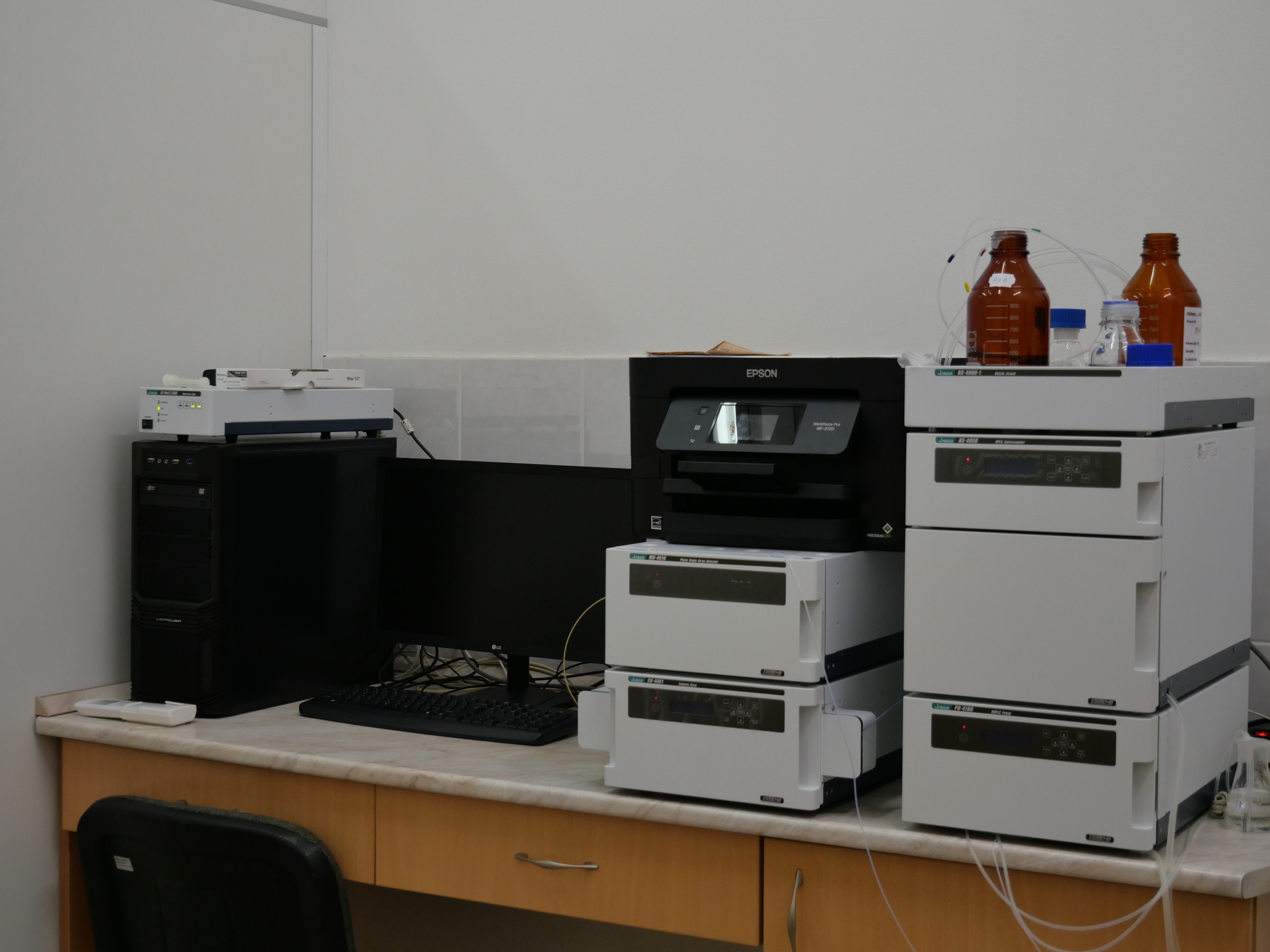 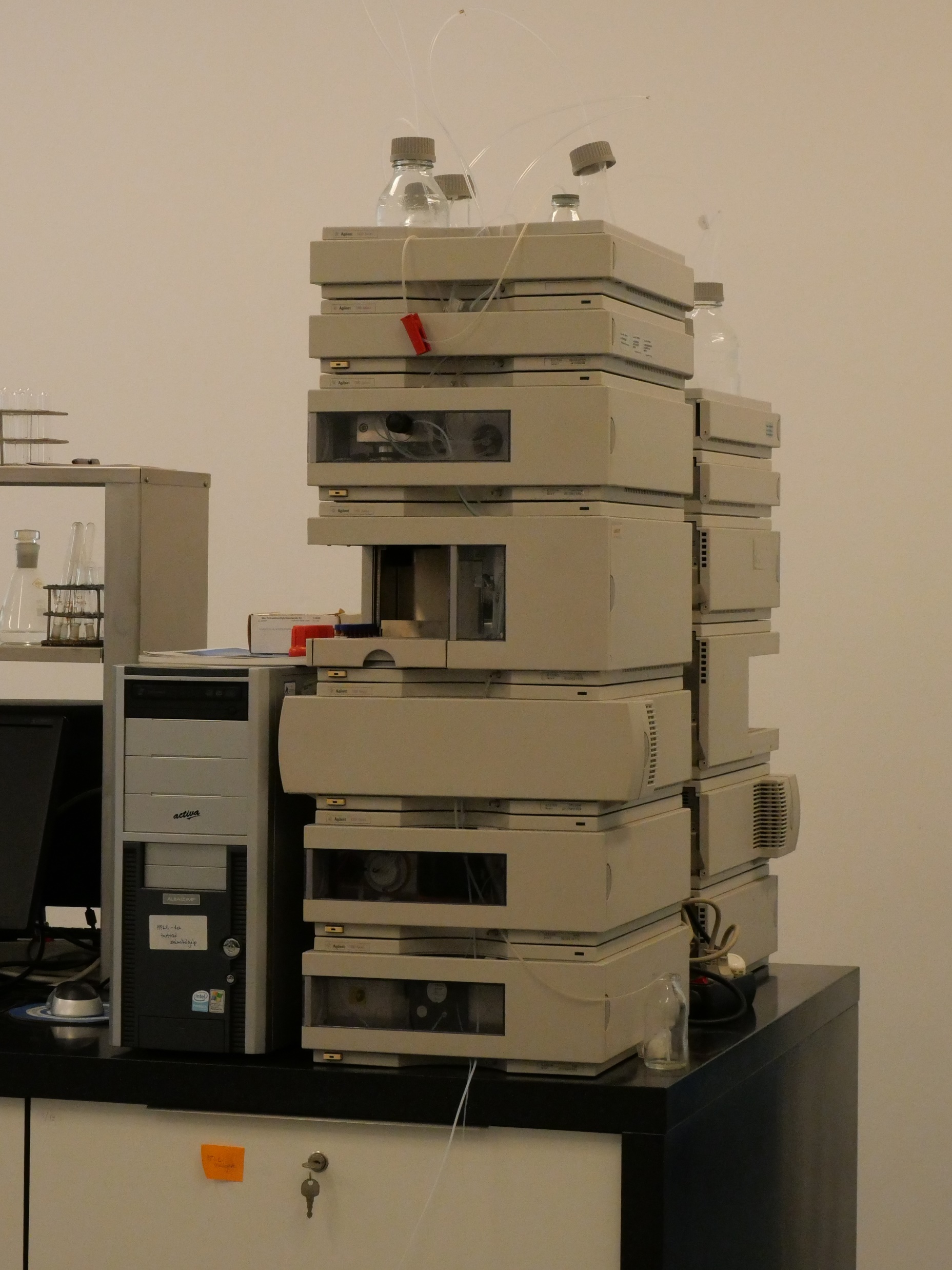 Permeábilitás
logP
Fehérje kötődés
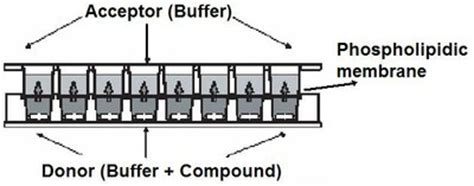 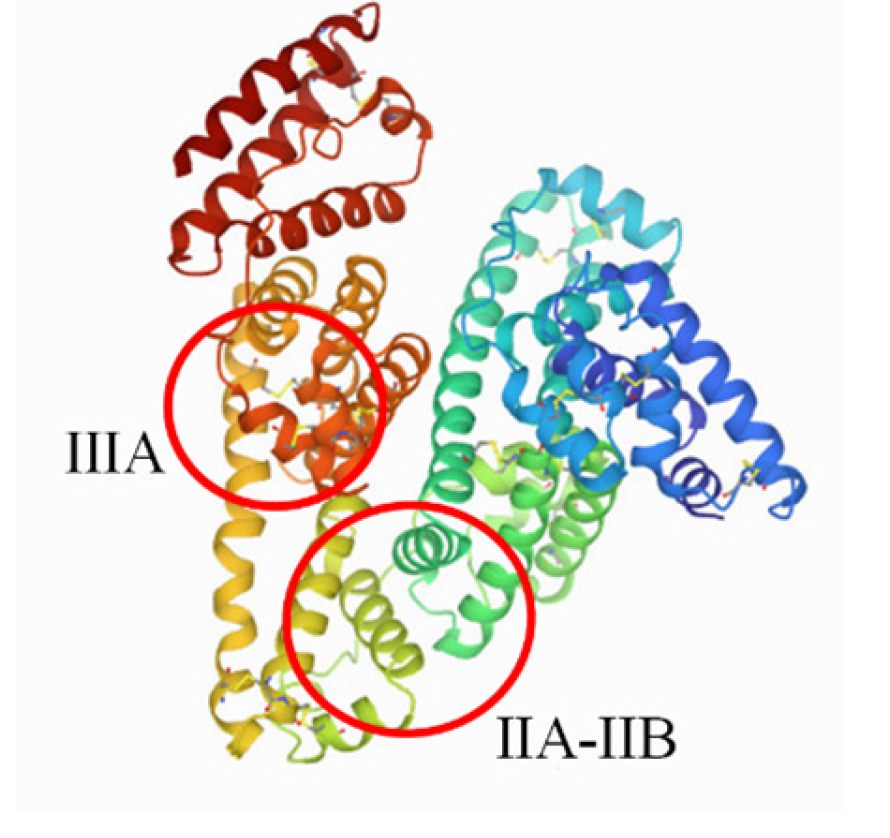 Fenolos vegyületek metabolizmus
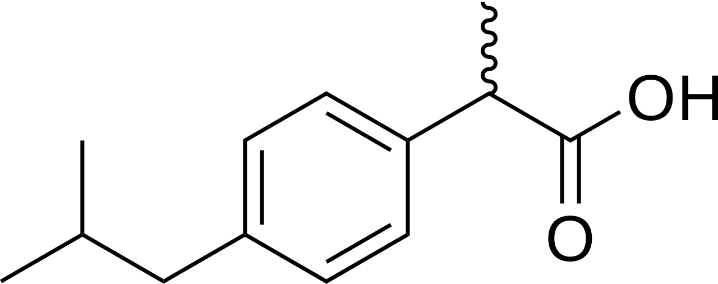 Paracetamol, naproxen, 4-nitrofenol, ibuprofen, szalicilsav, diklofenák
Vékonybéltranszport metabolizmus
Módszer fejlesztése, metabolitok mérése, adatok kiértékelése
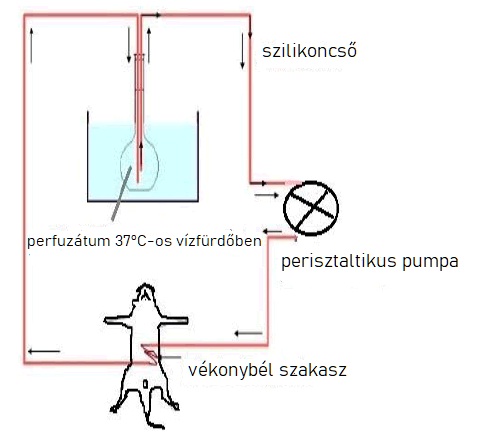 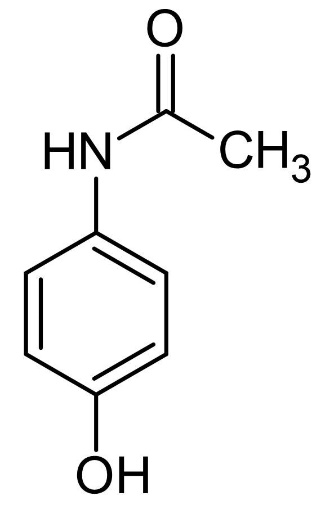 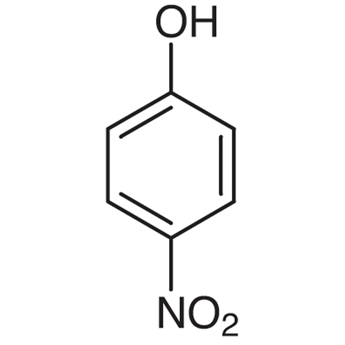 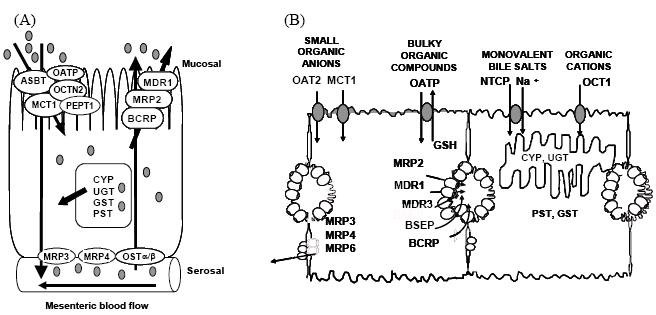 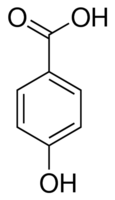 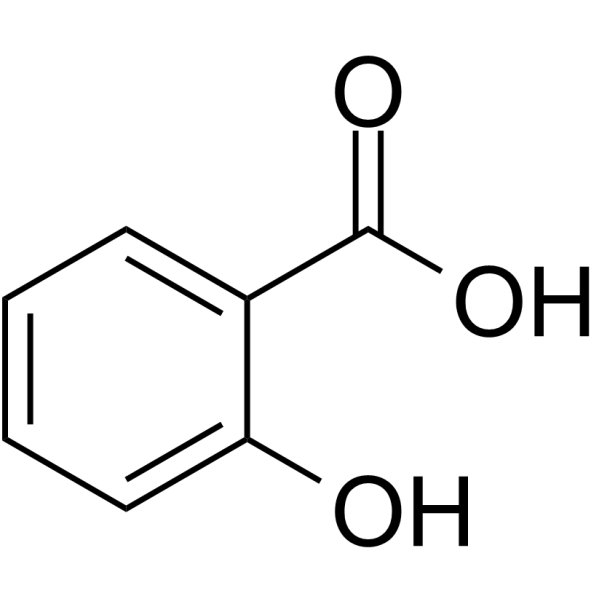 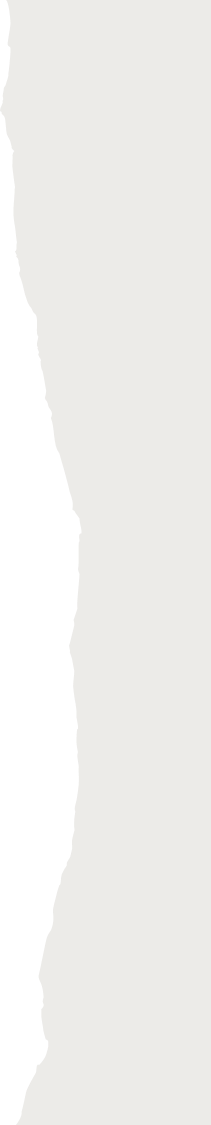 Látogassatok el az Intézeti oldalunkra!
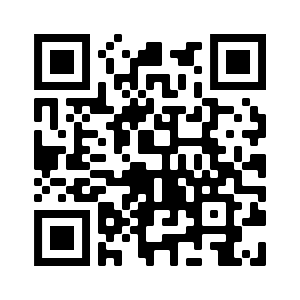